Kecerdasan Buatan (fuzzy logic and FIS)
PERTEMUAN KE-7

Muchamad Kurniawan
MATERI
MATERI
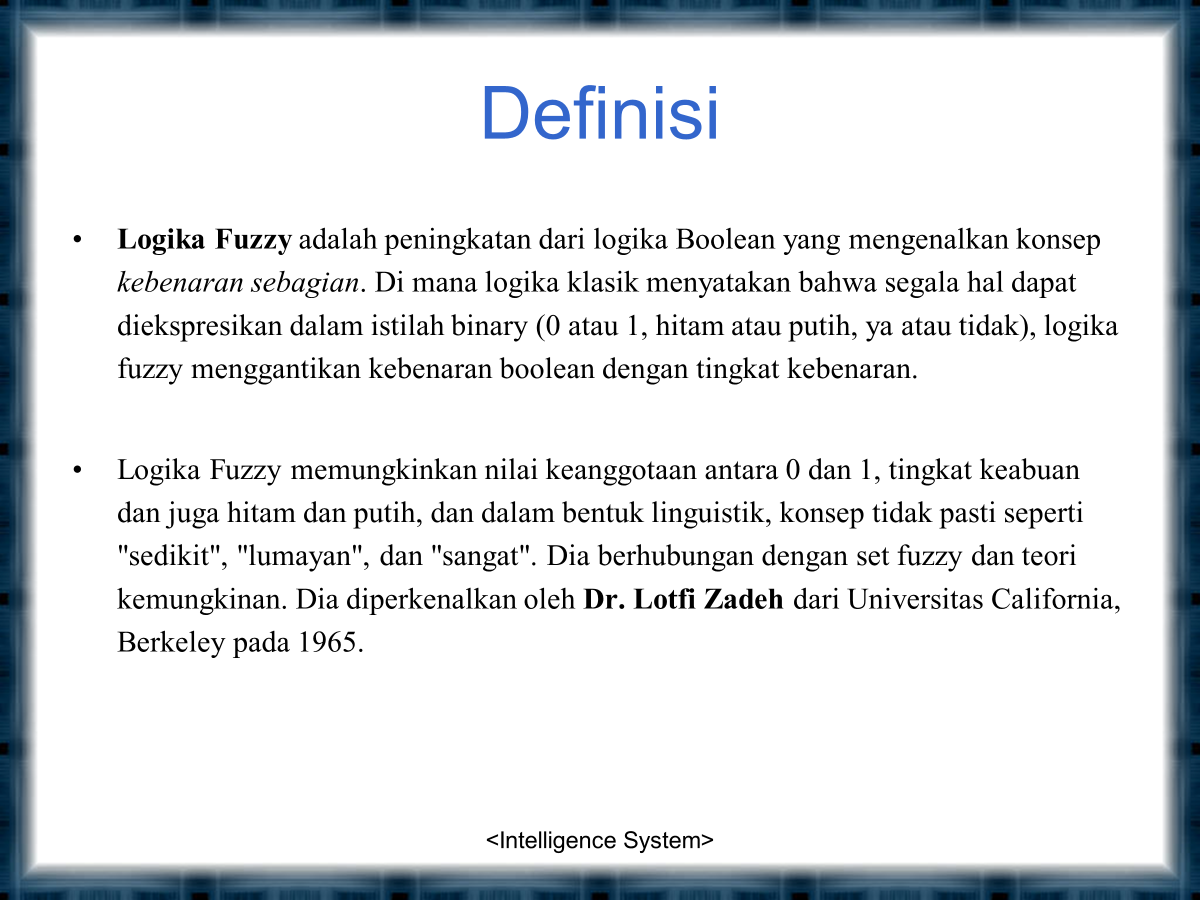 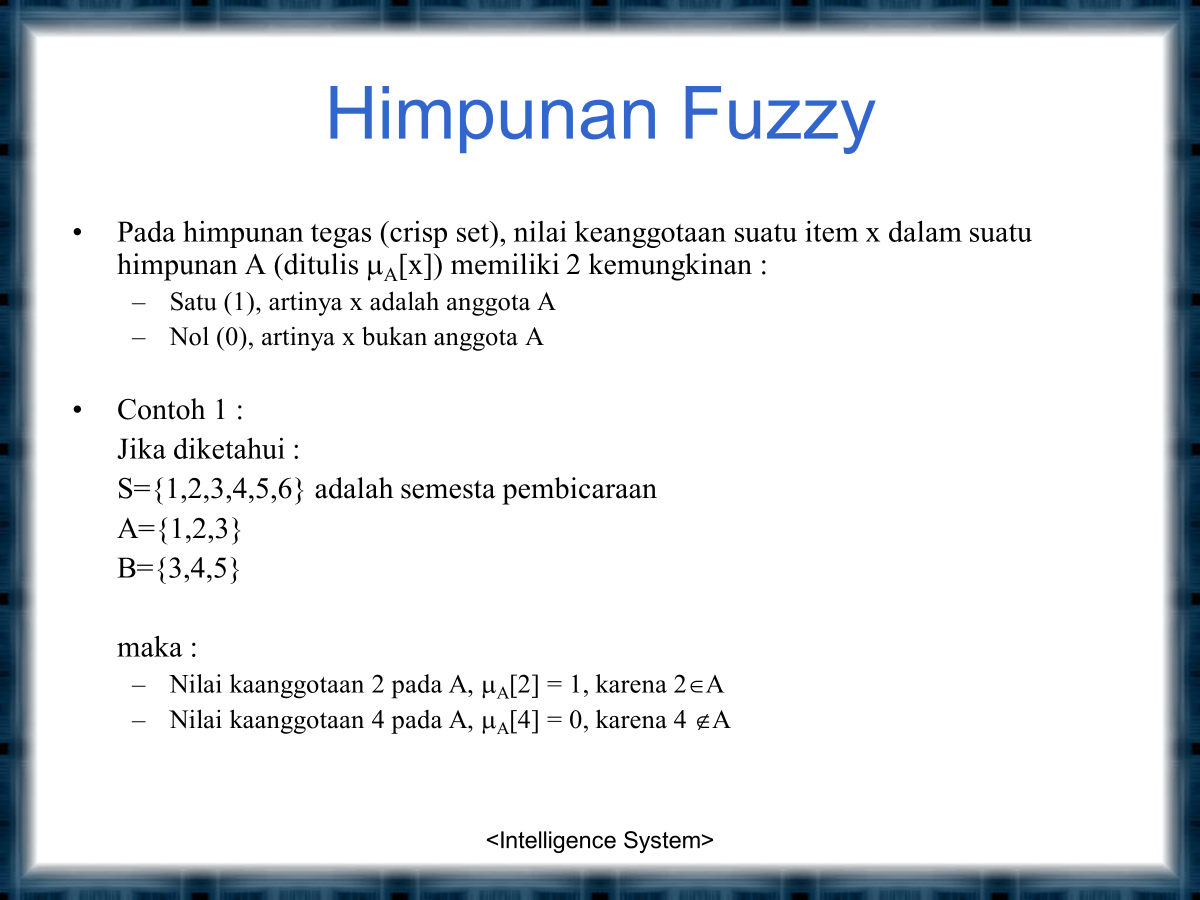 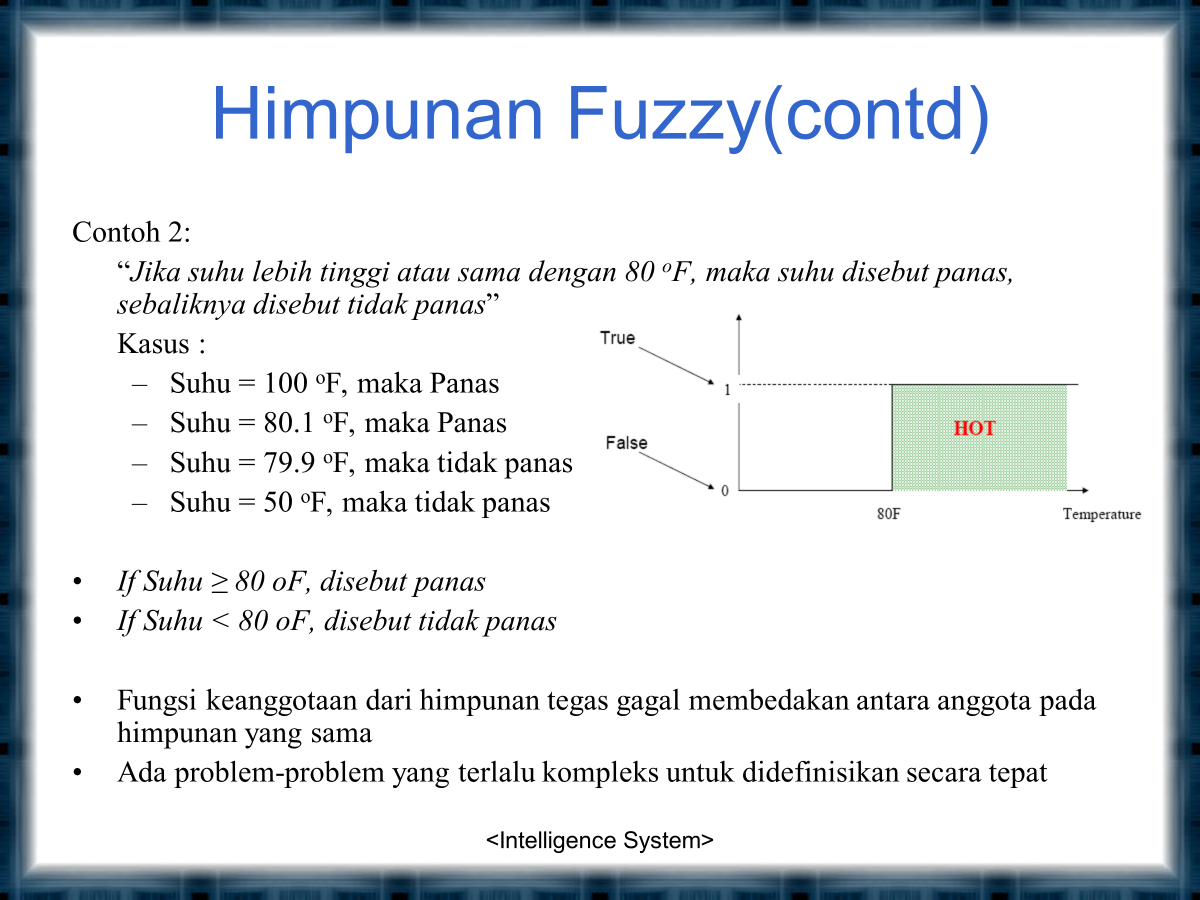 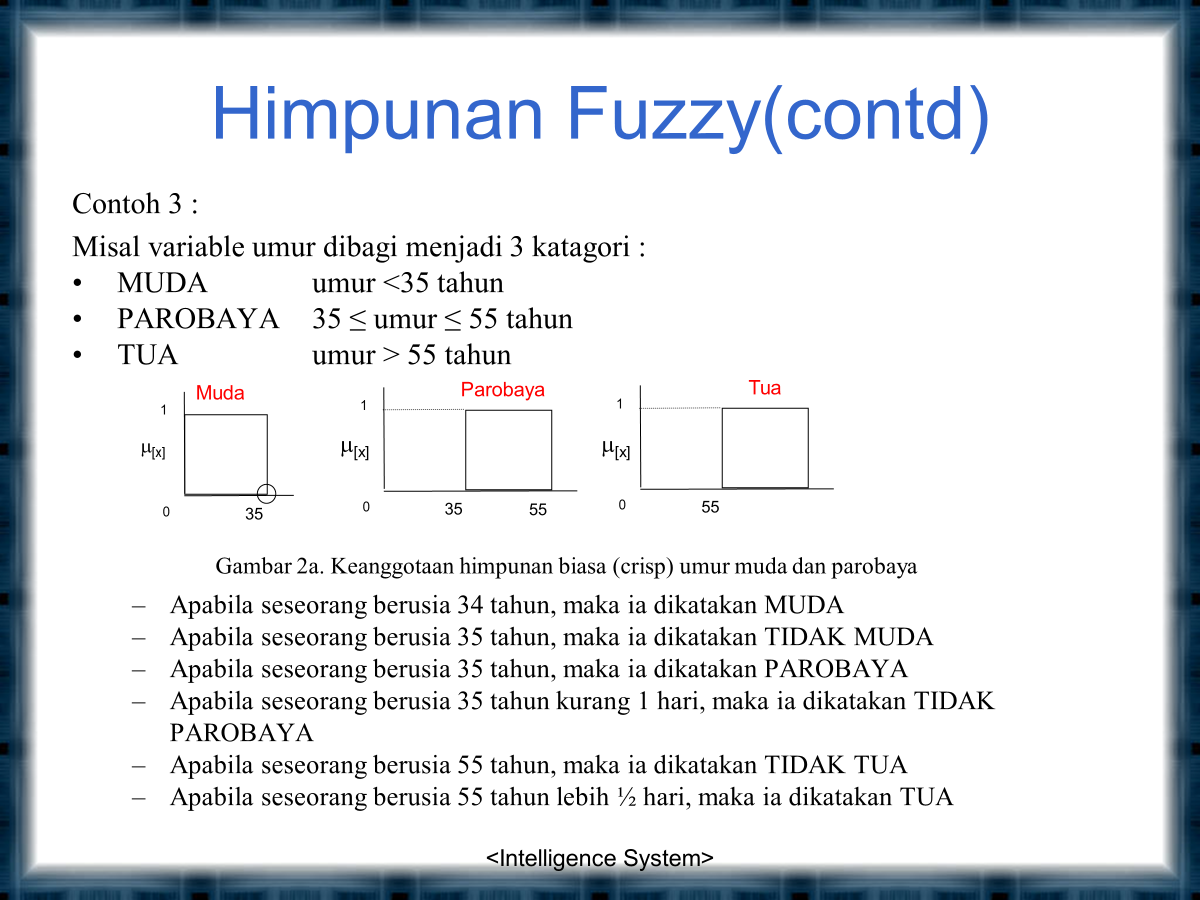 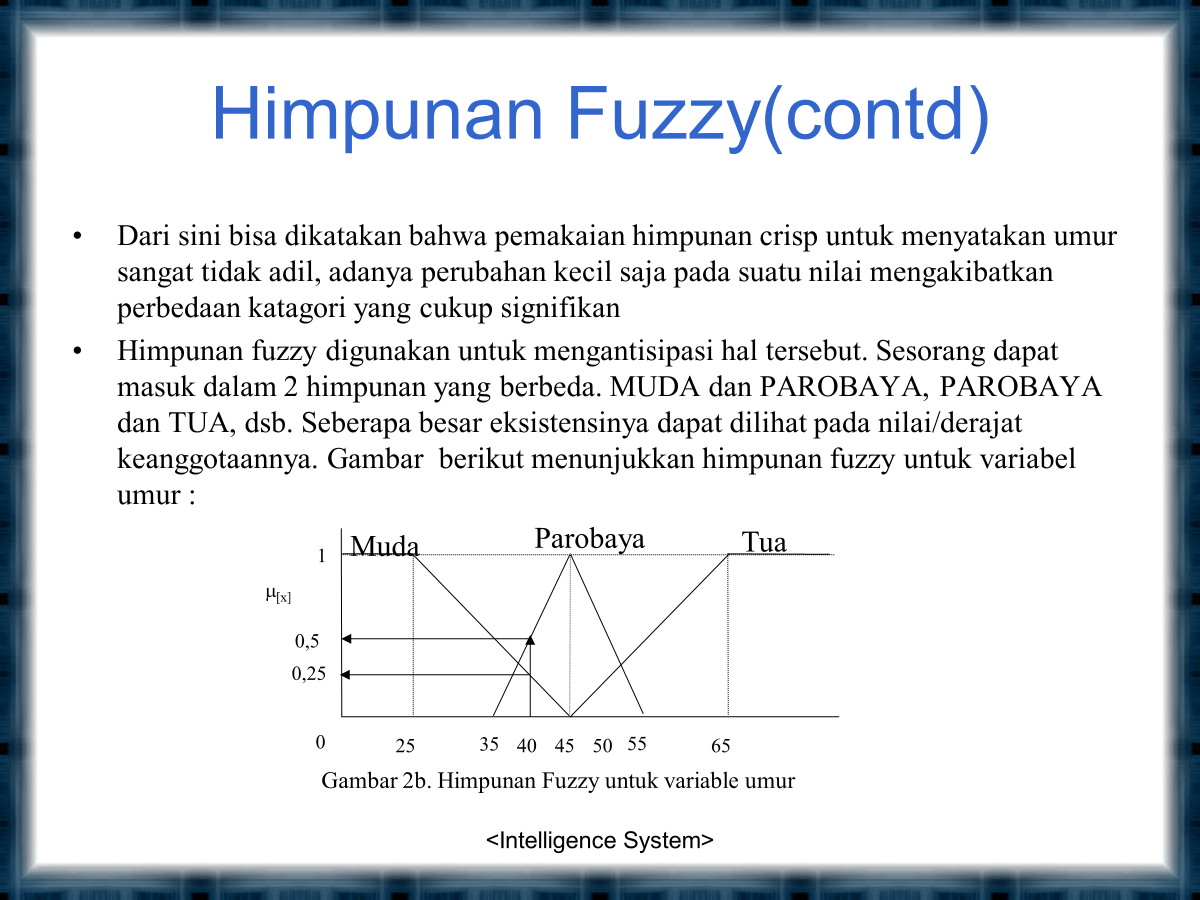 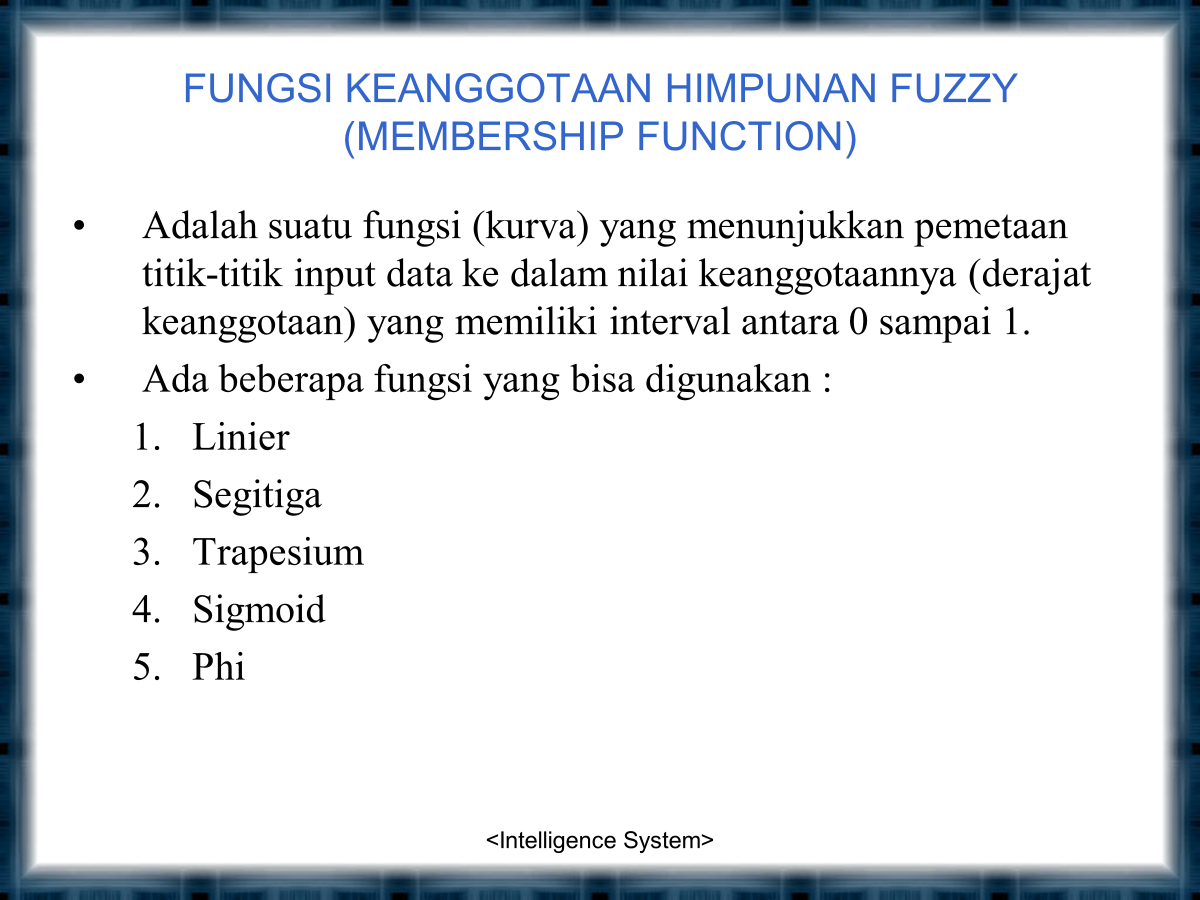 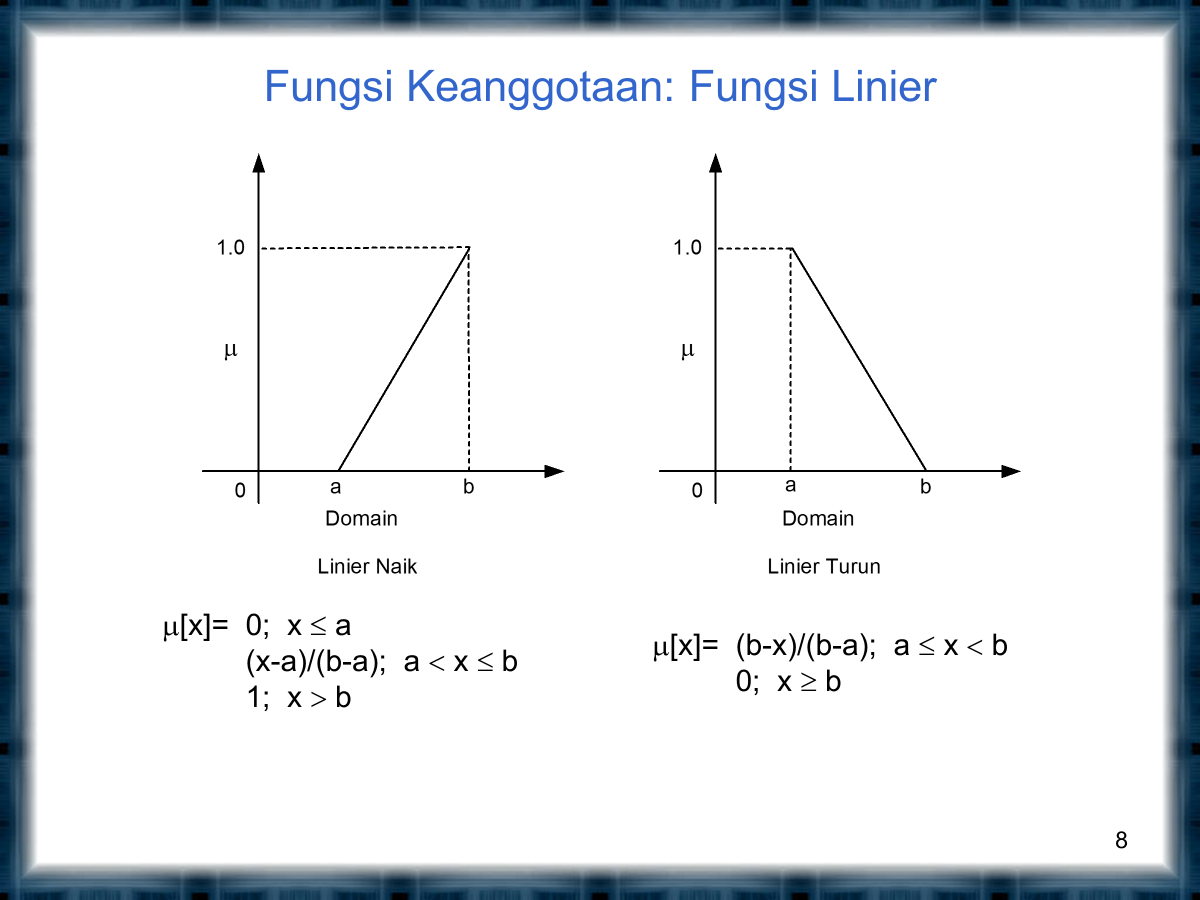 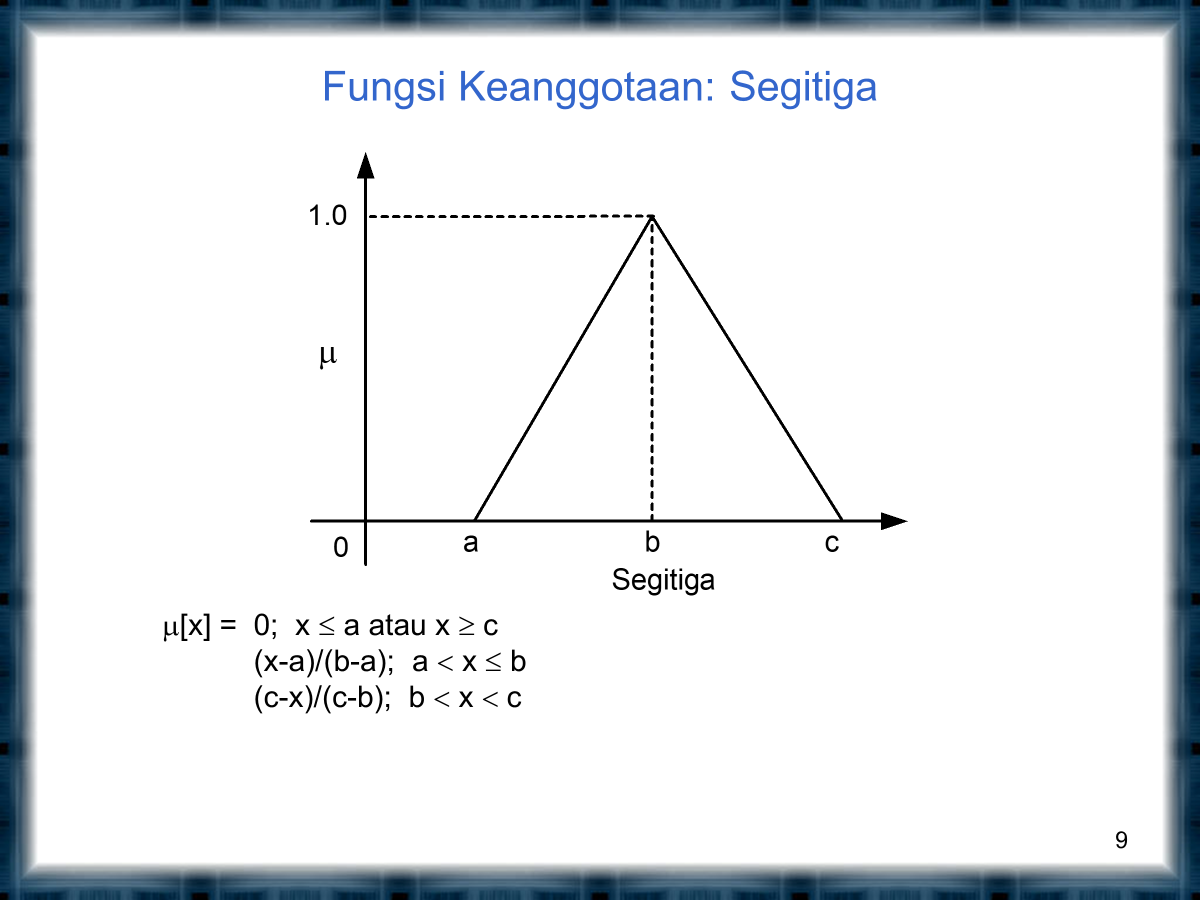 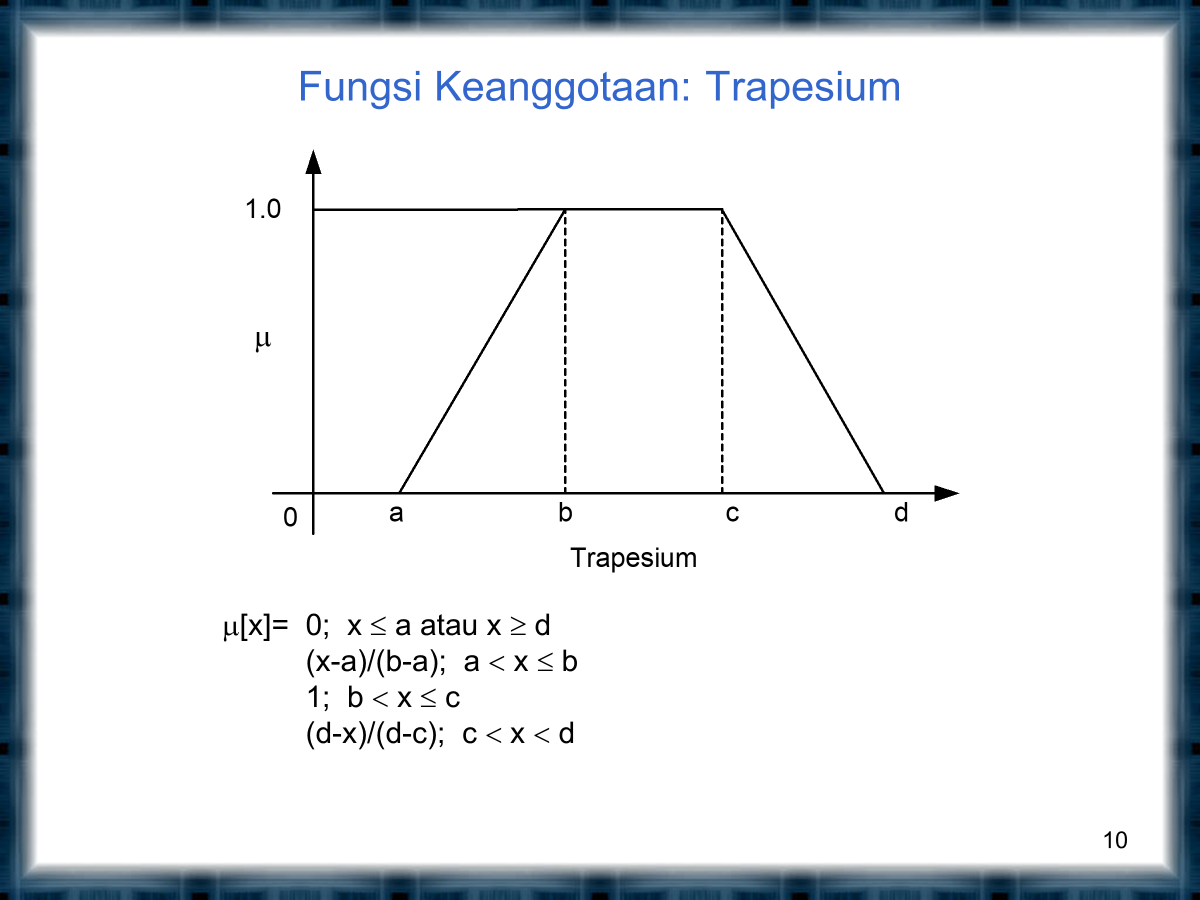 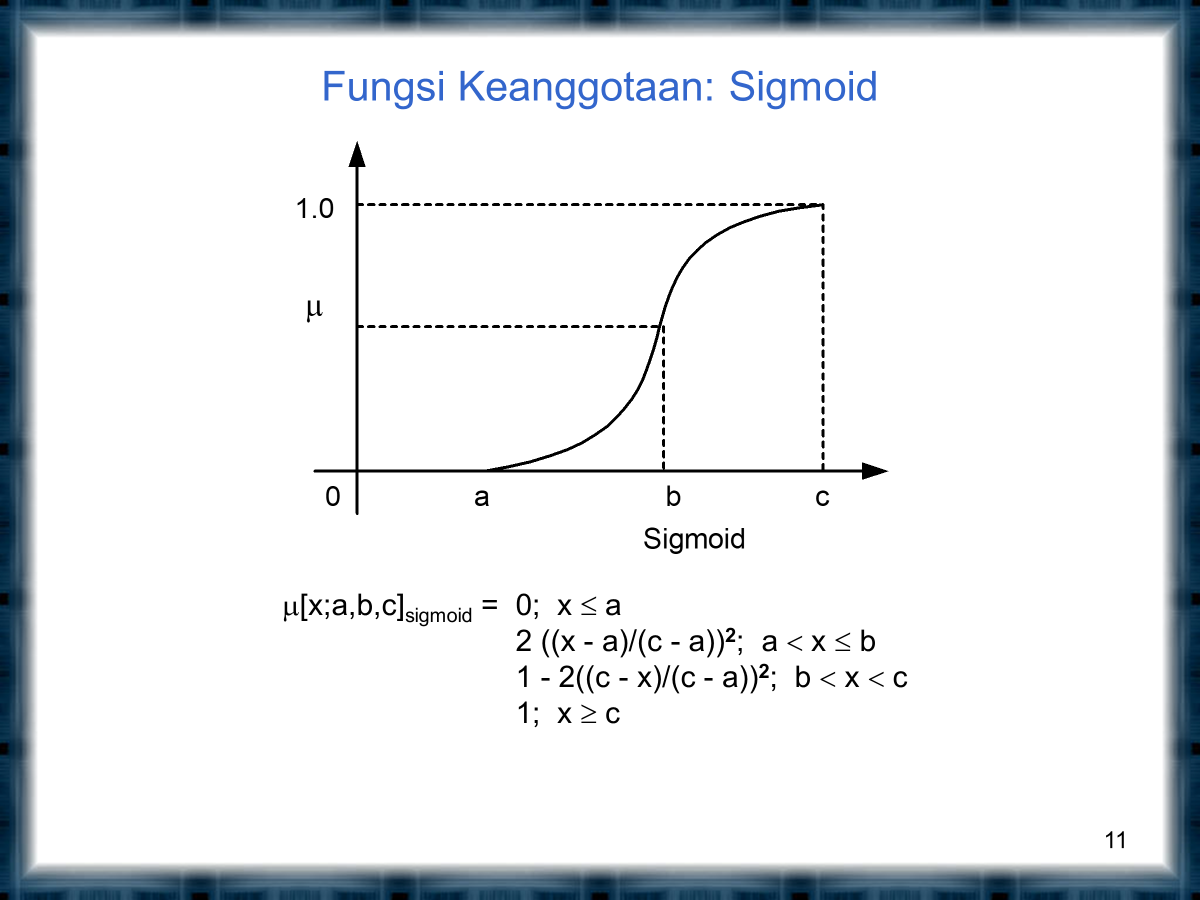 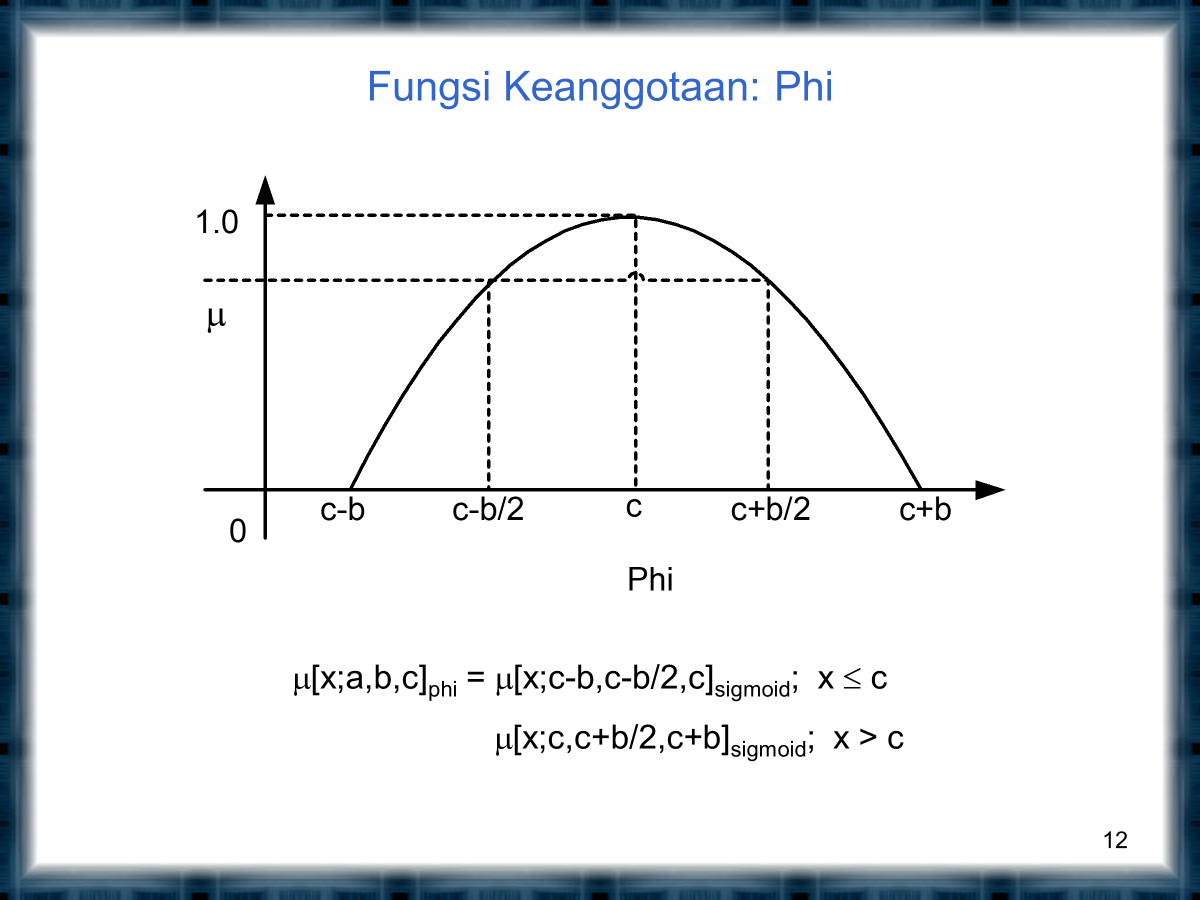 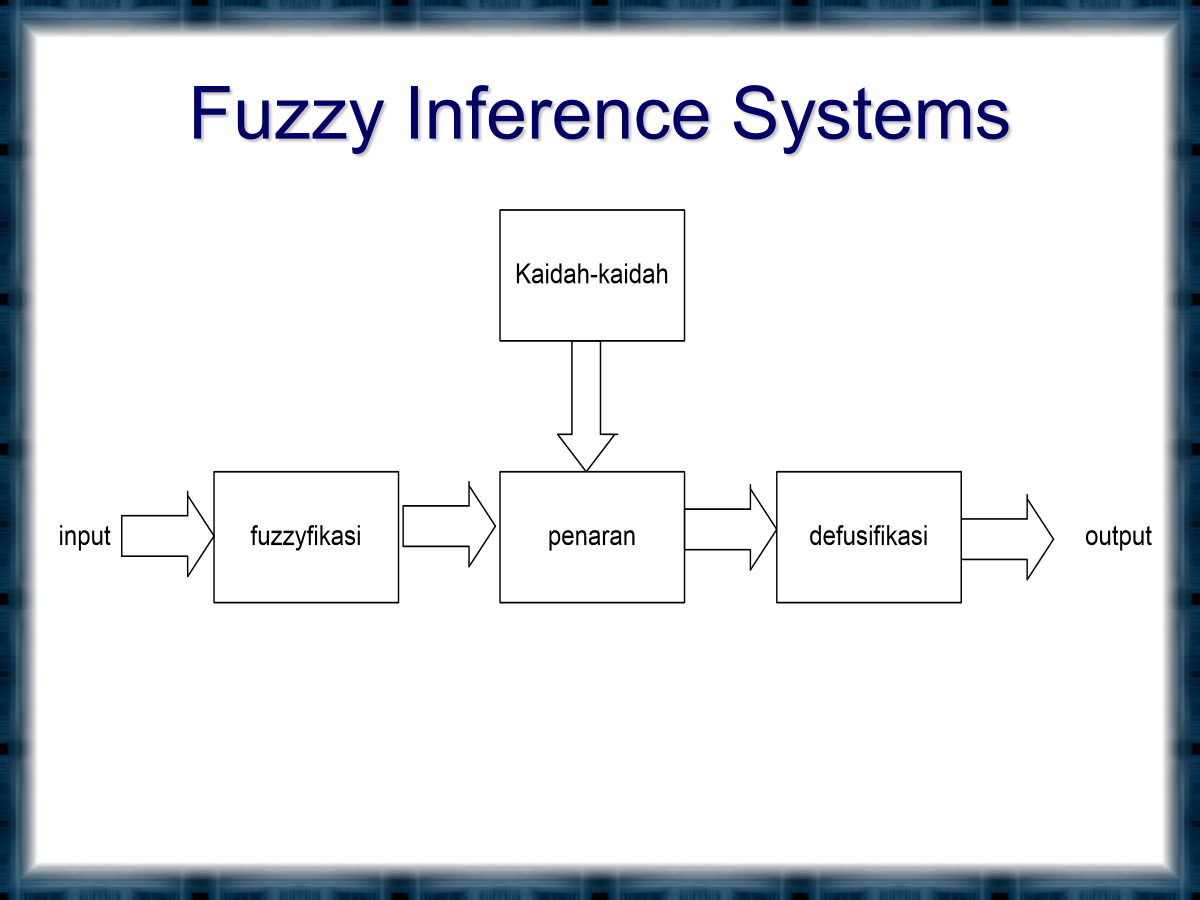 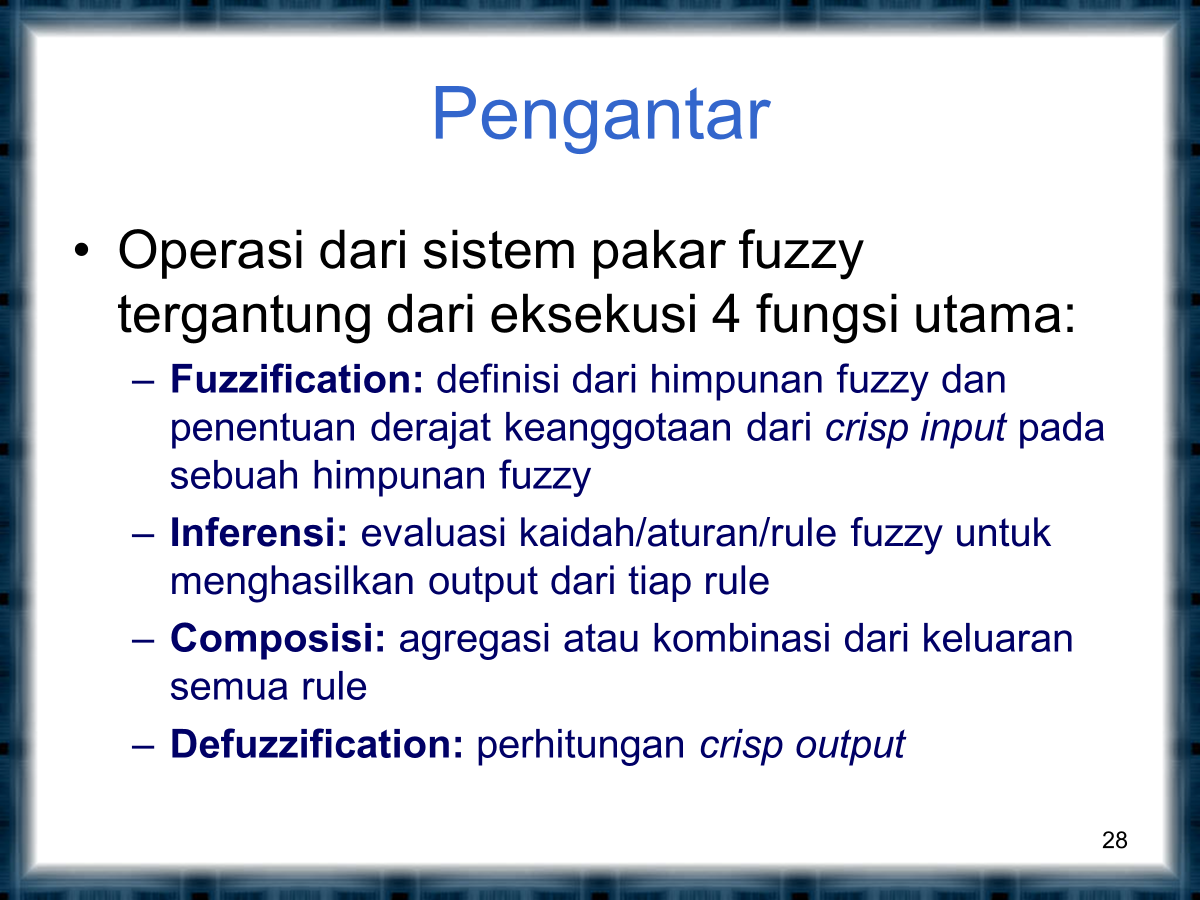 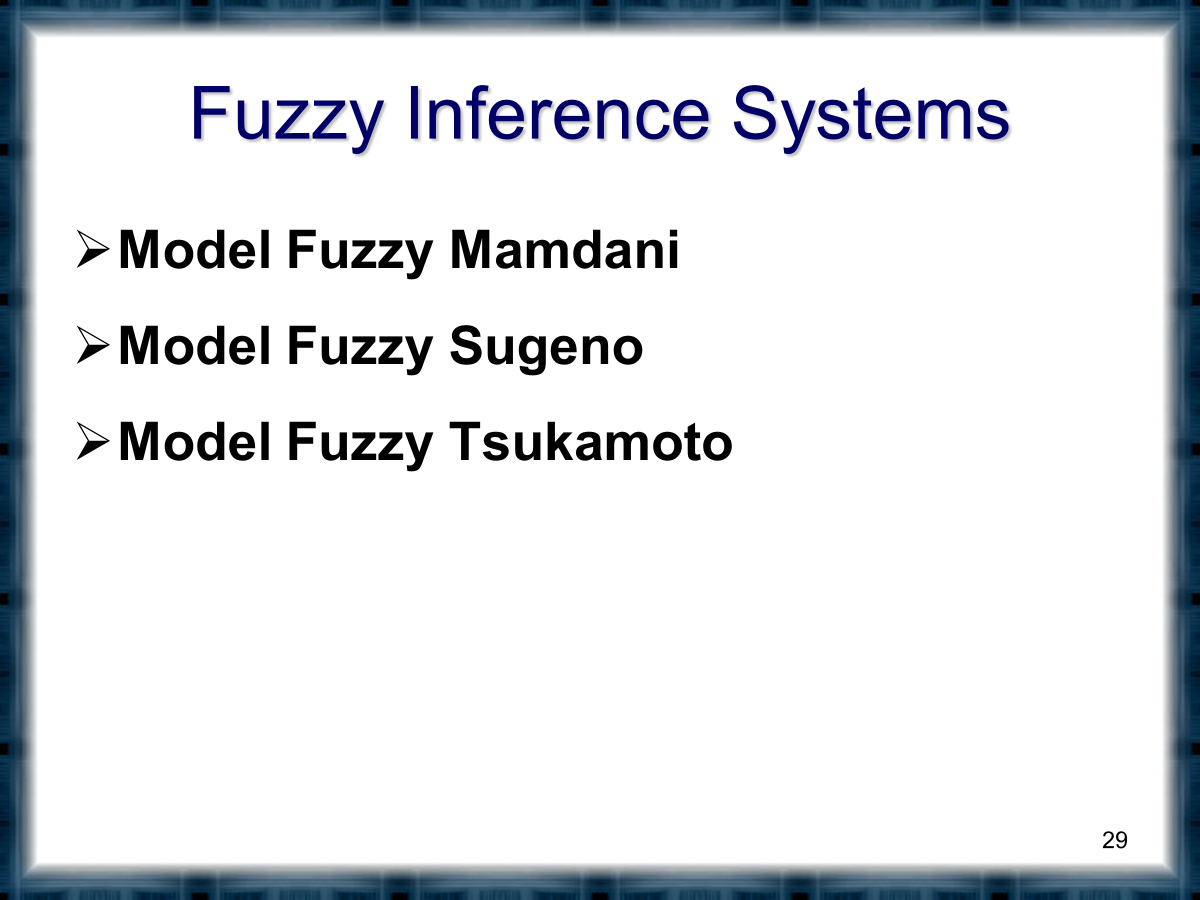 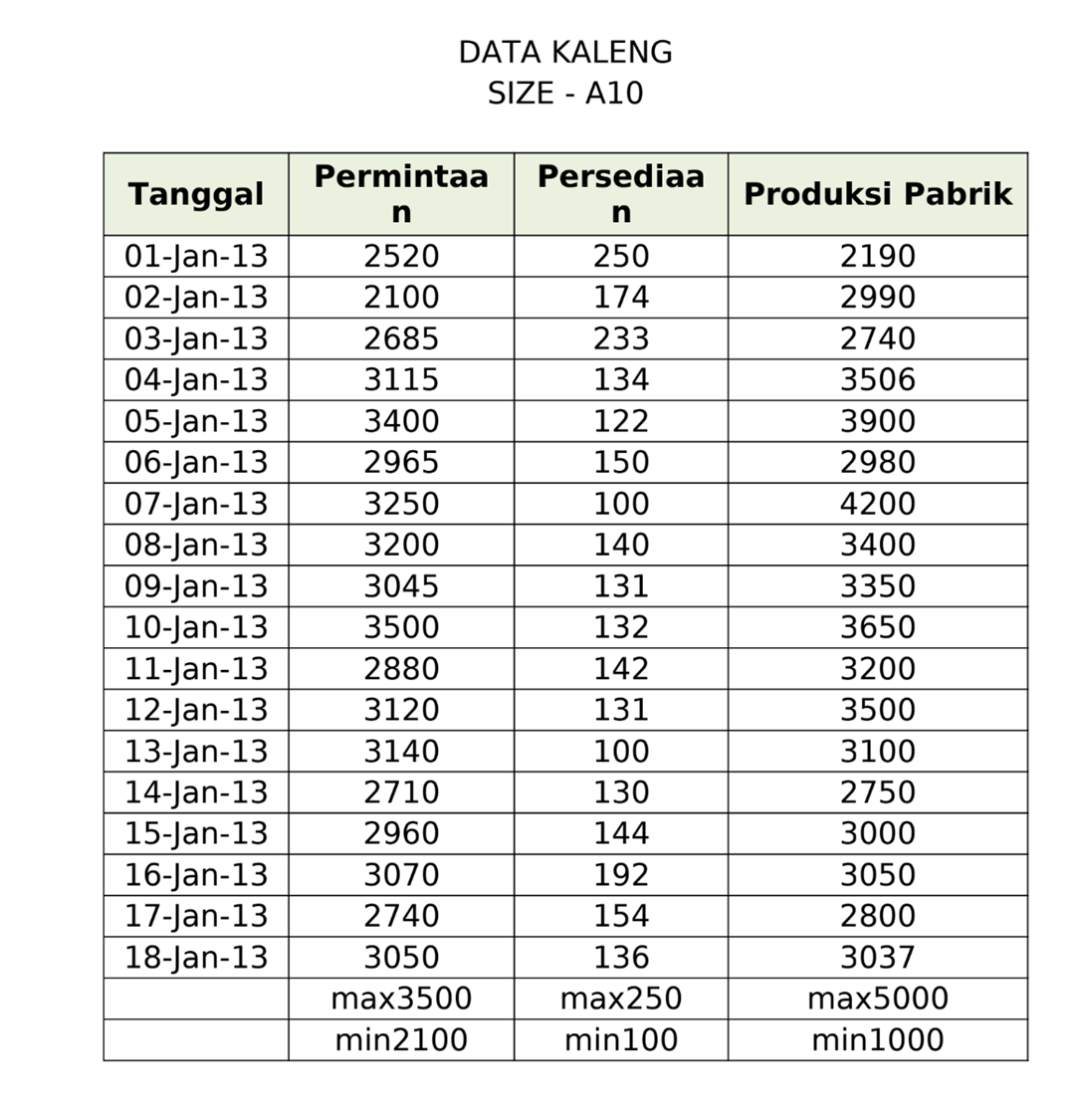 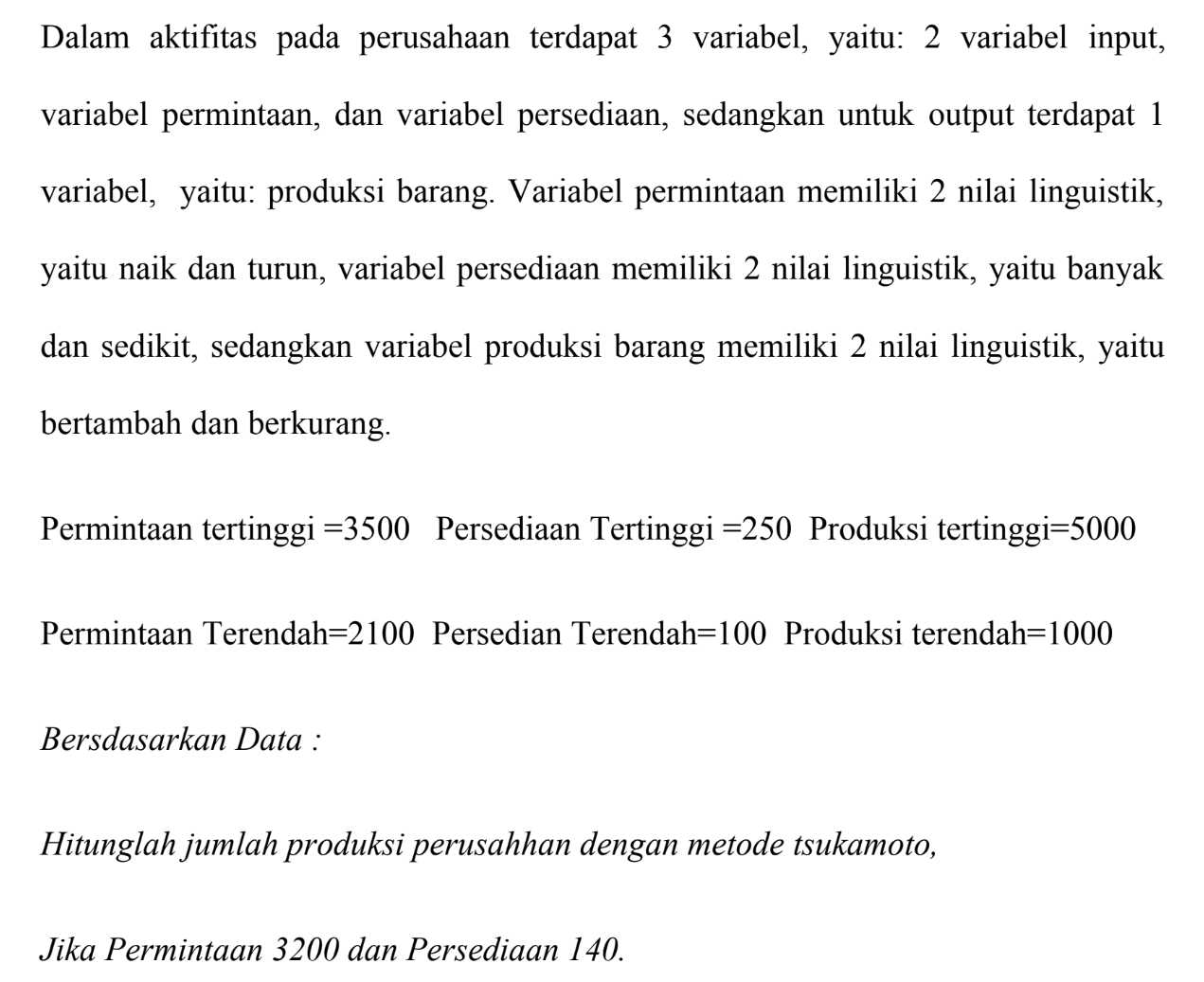 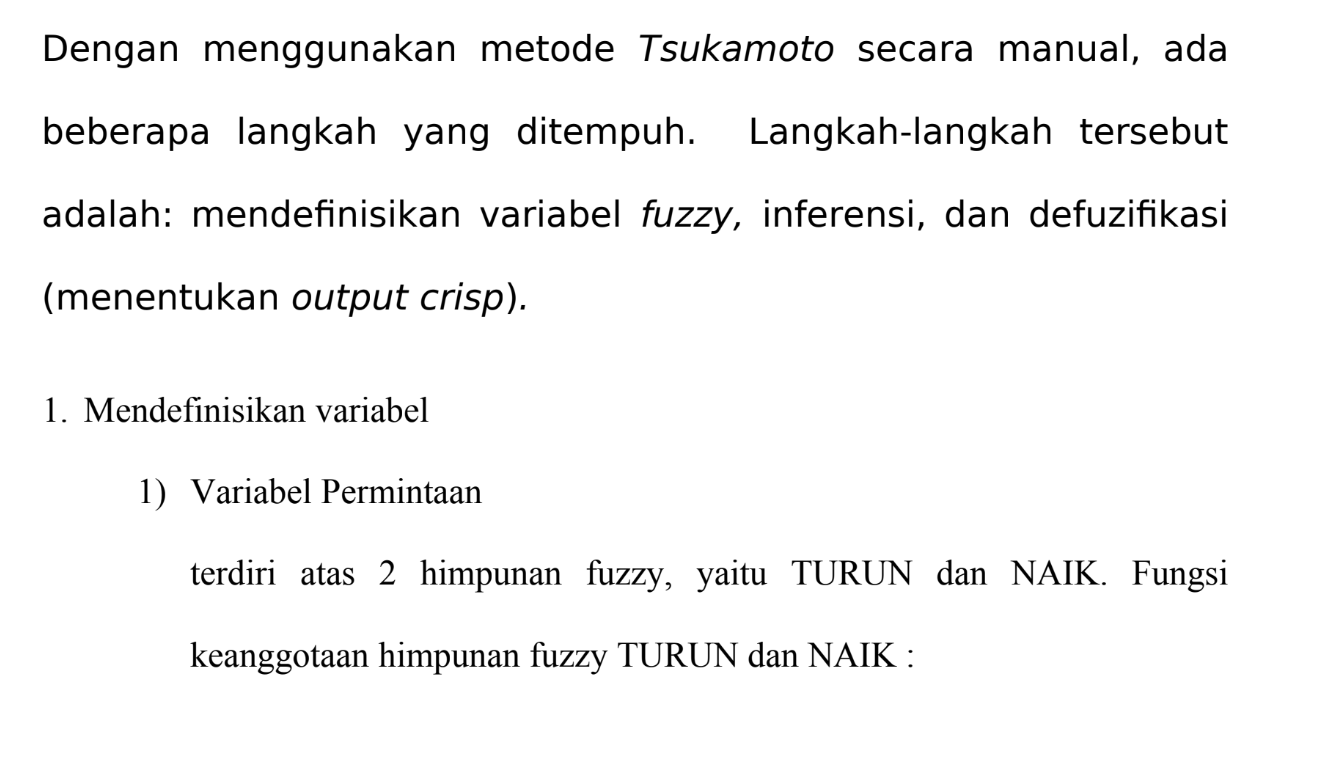 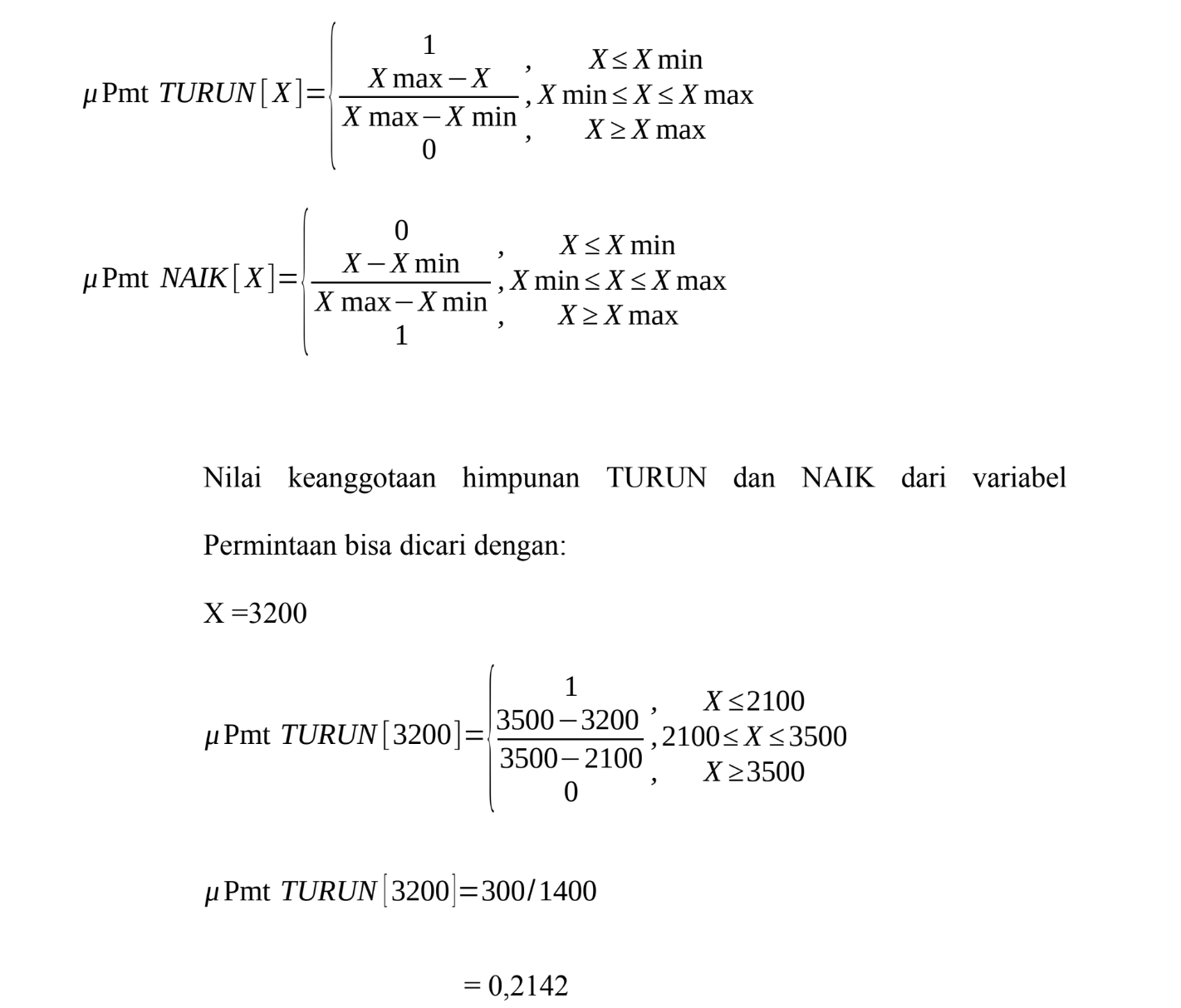 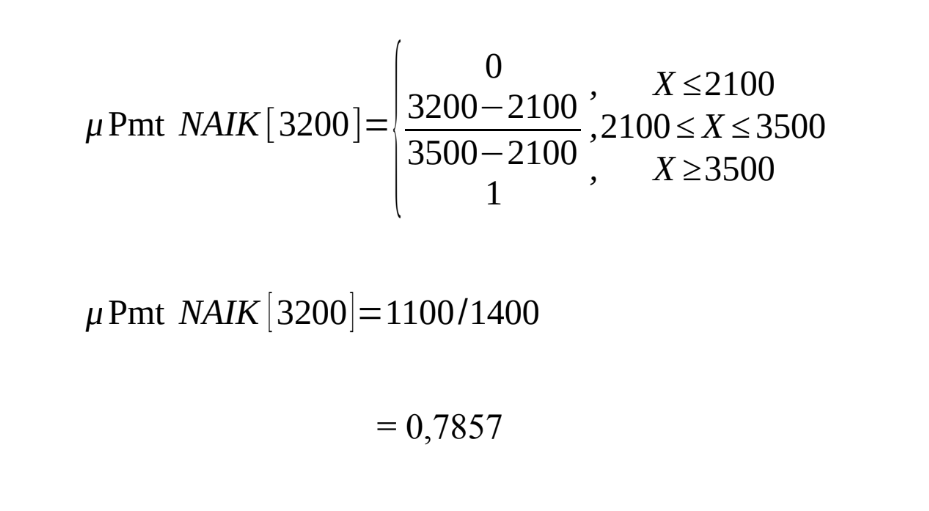 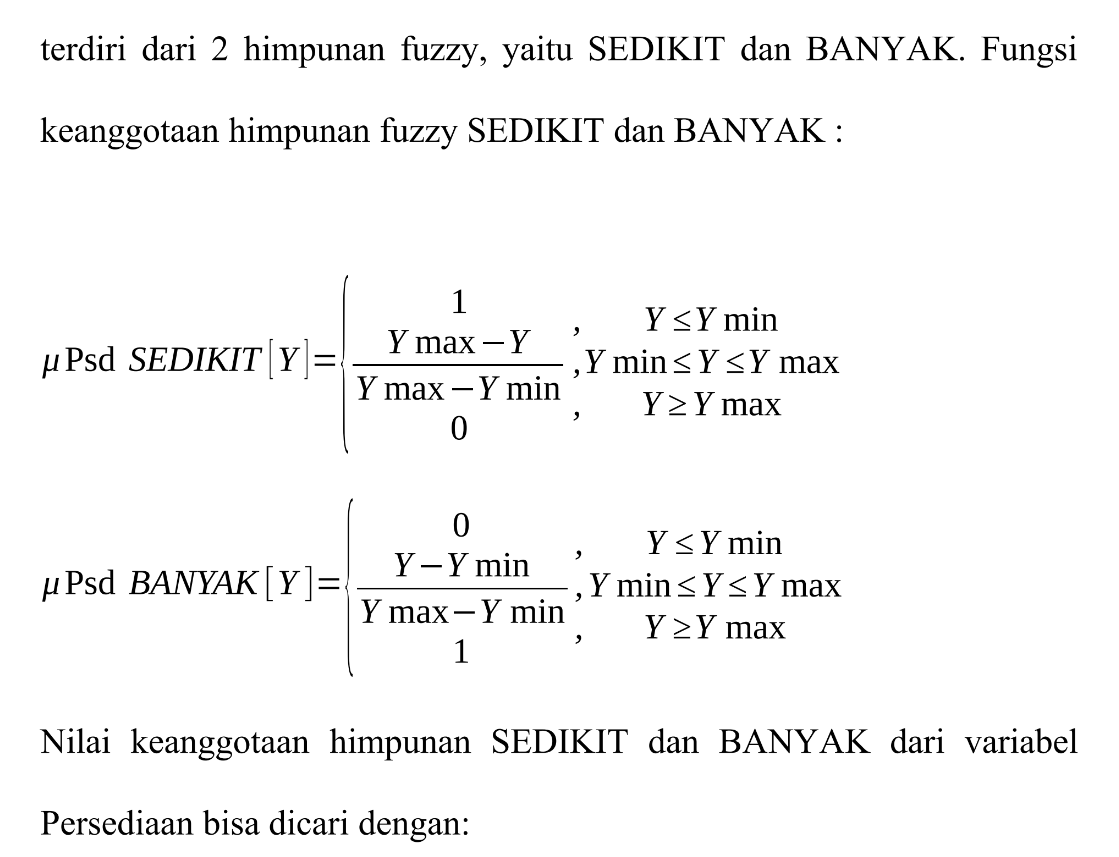 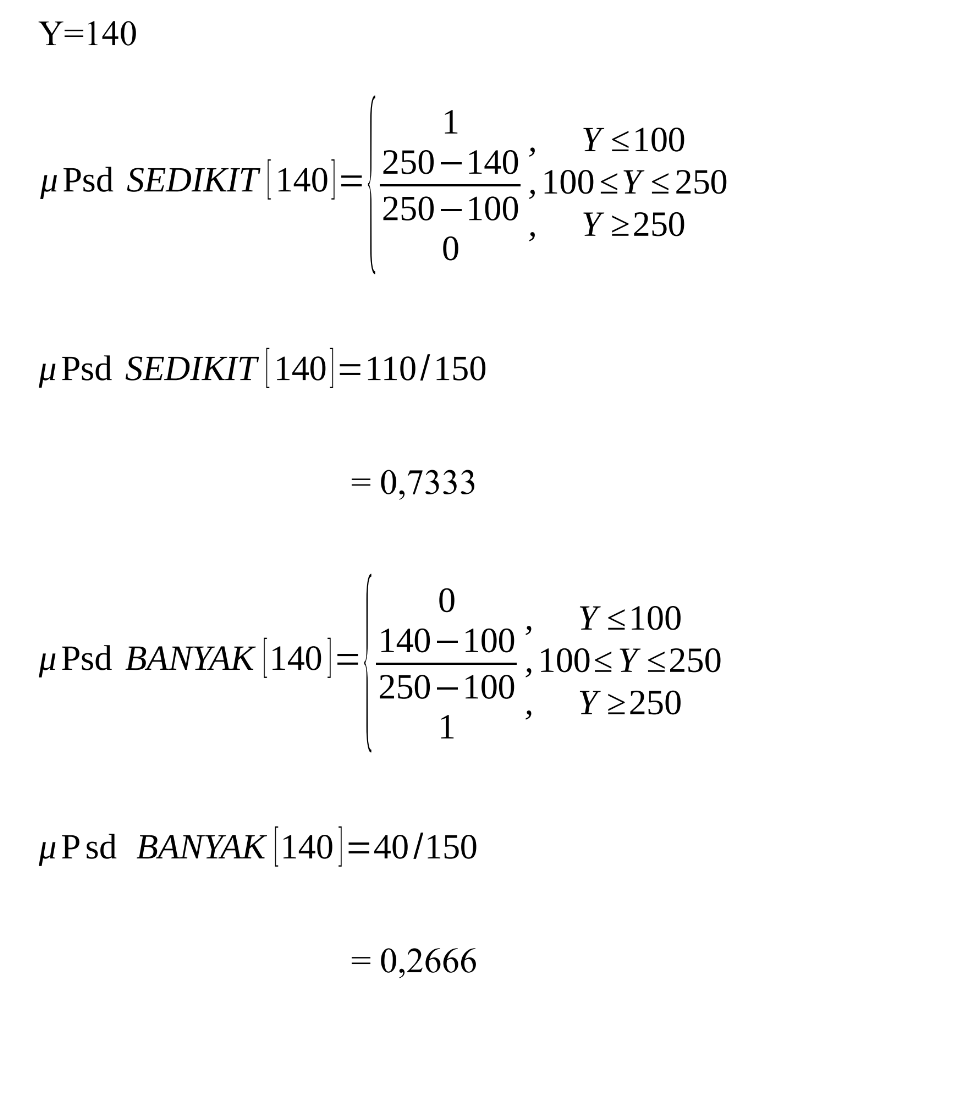 2. variable persediaan
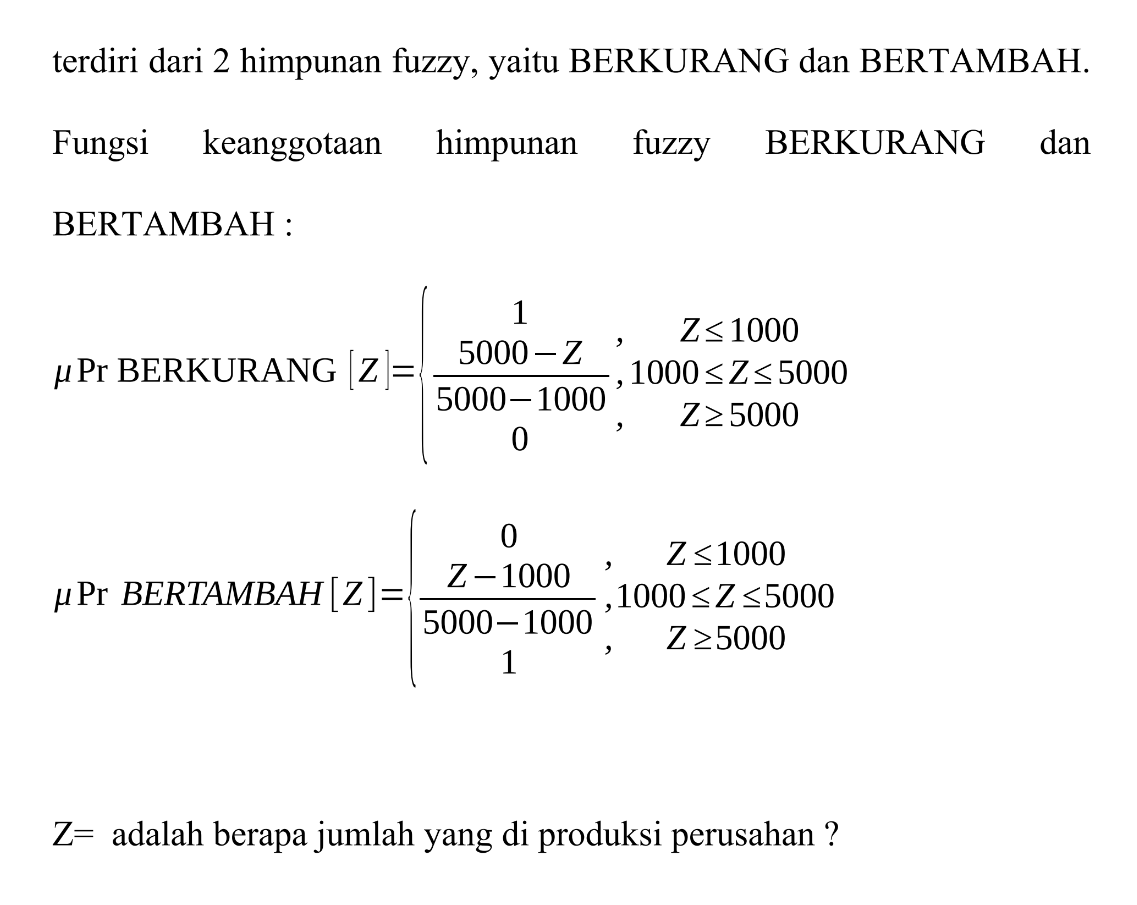 2. variable produksi
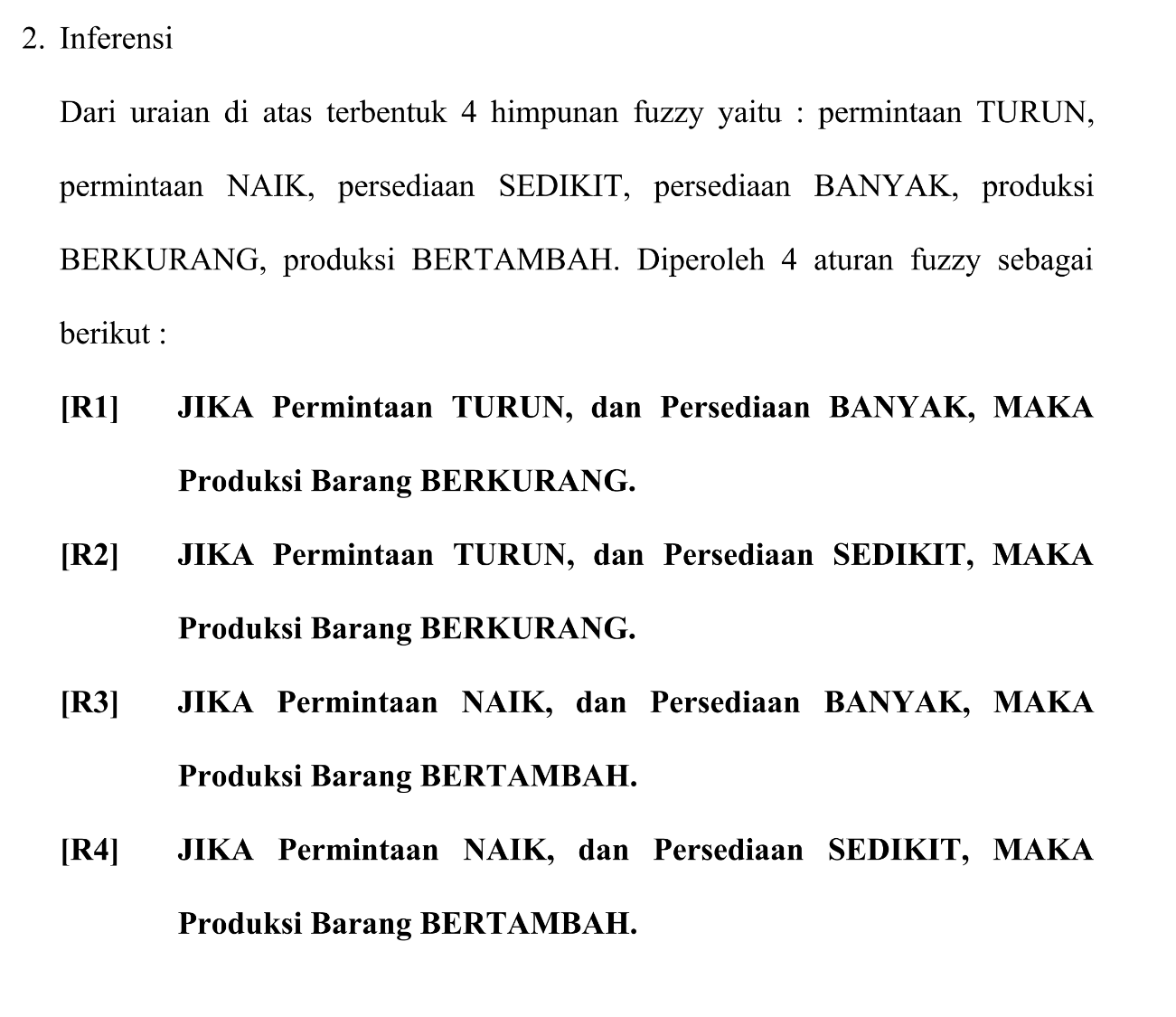 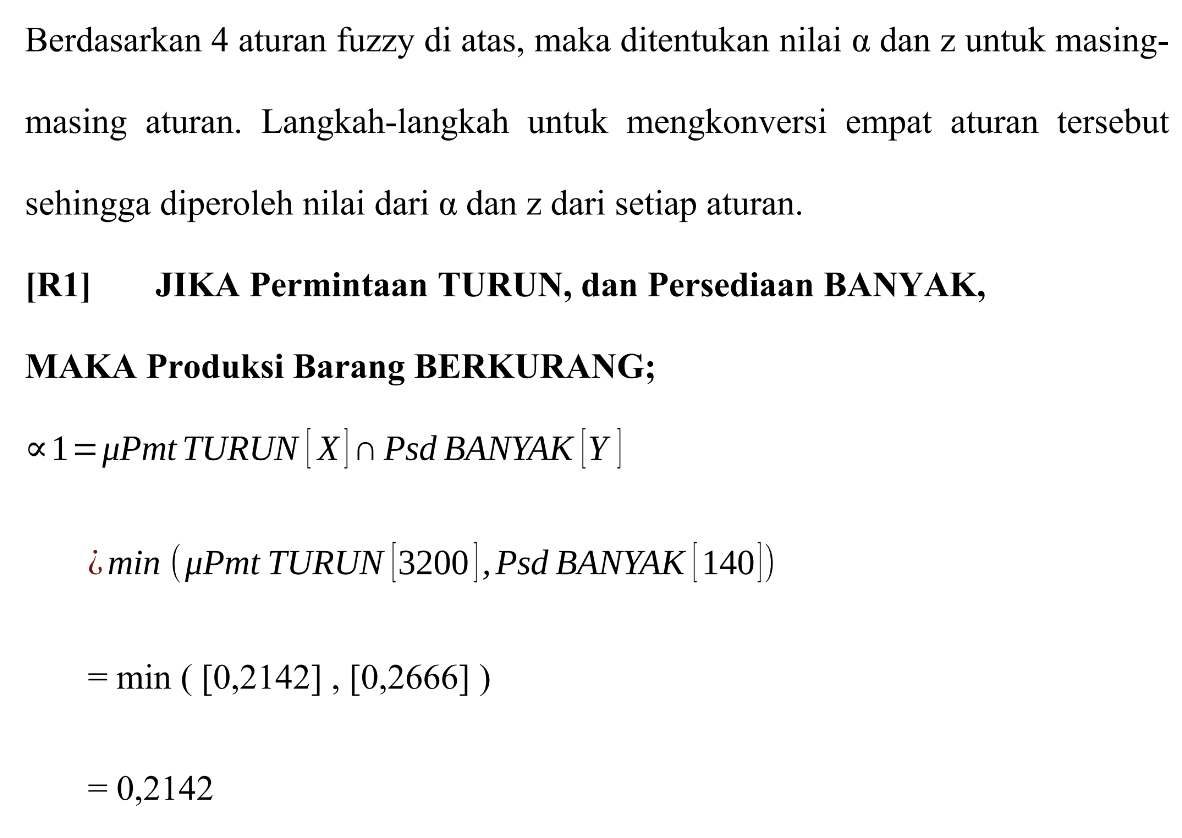 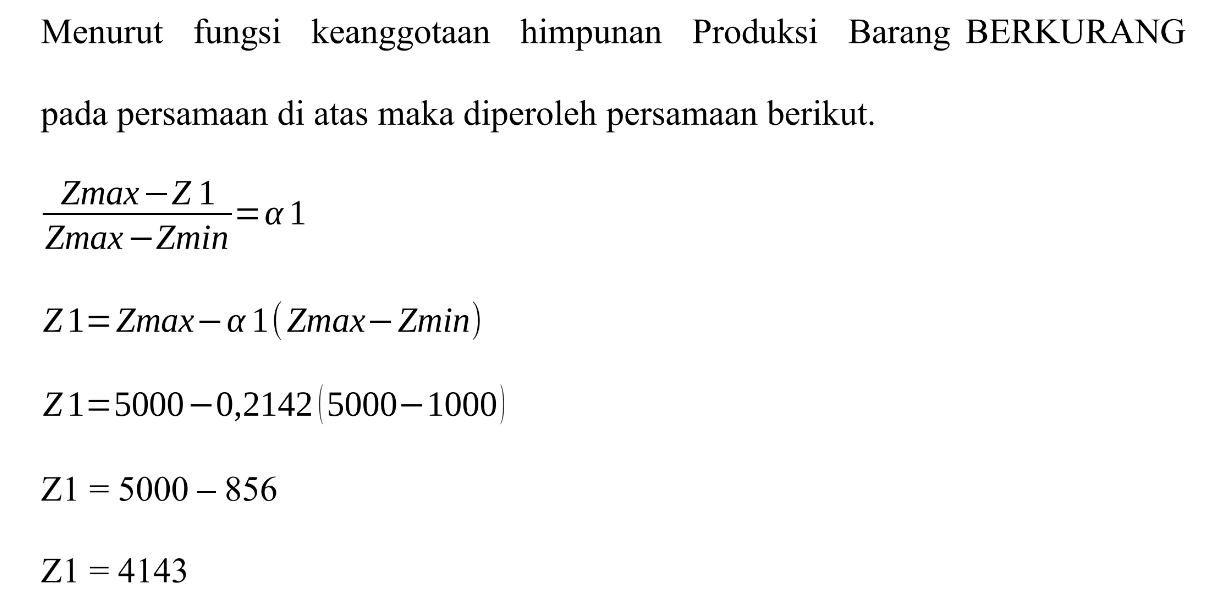 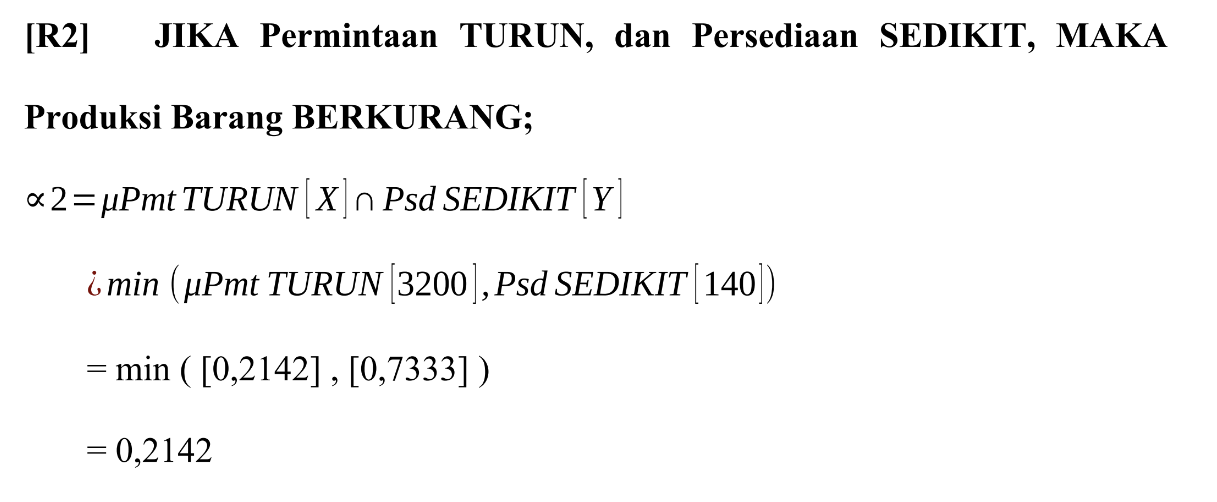 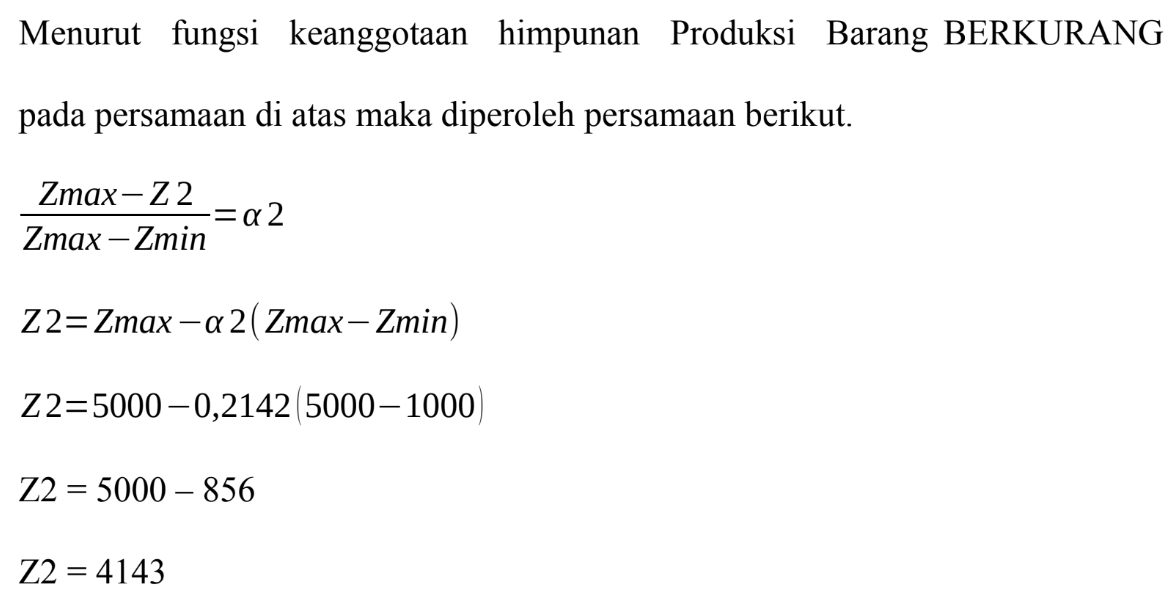 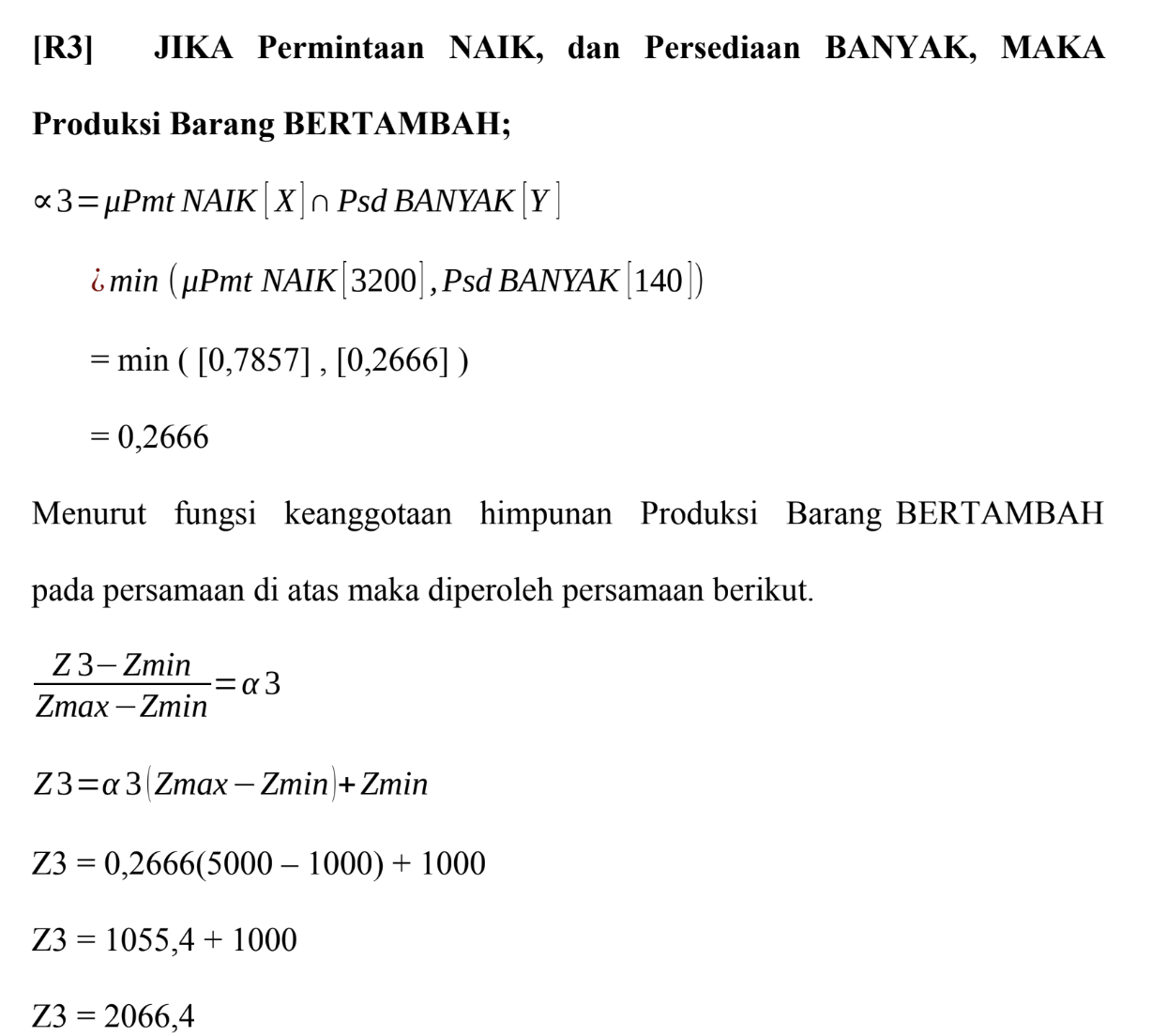 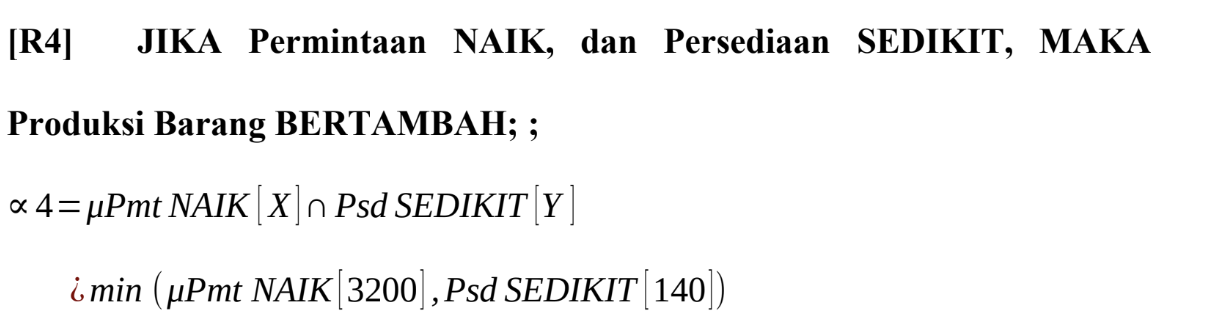 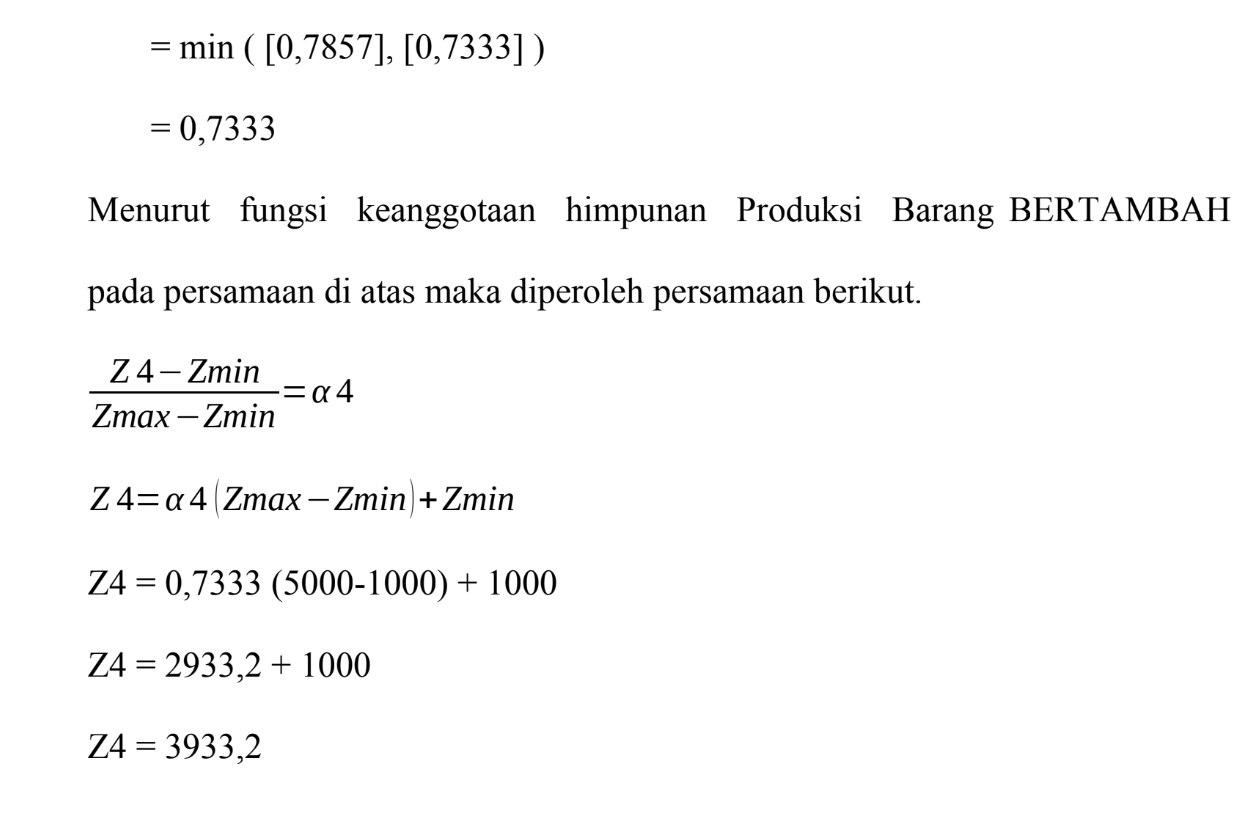 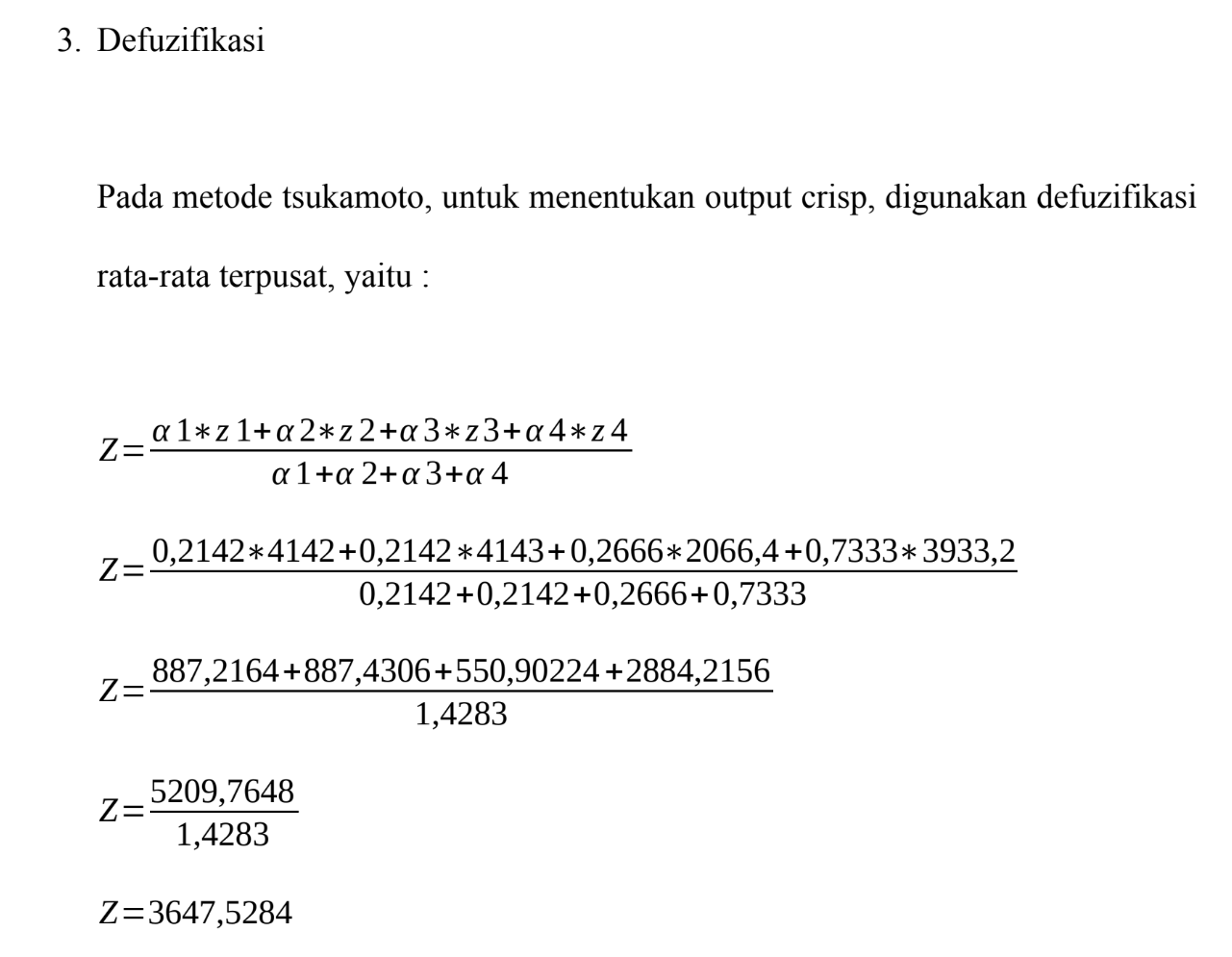 TUGAS
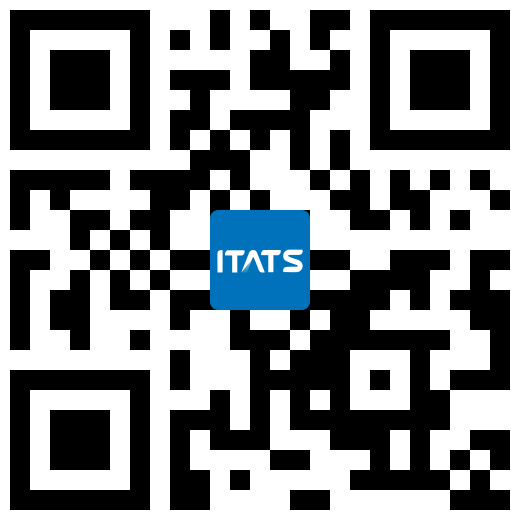 Ayo Kuliah di ITATS